TuÇn 20
NÓI VÀ NGHE
TIÊ
Bµi 
3
HOẠ MI HÓT
TIẾT 4
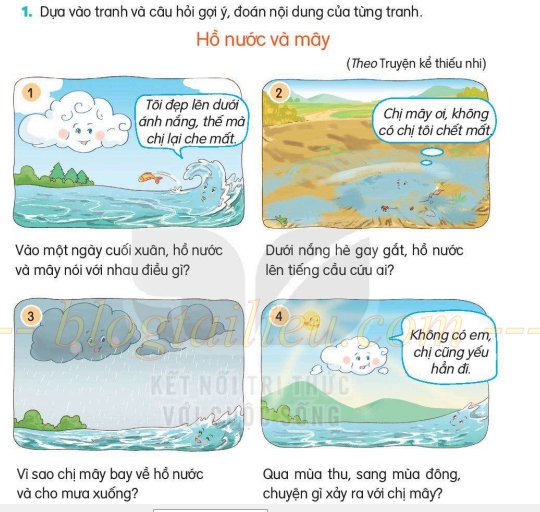 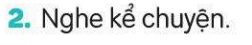 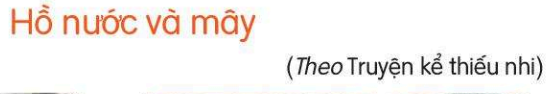 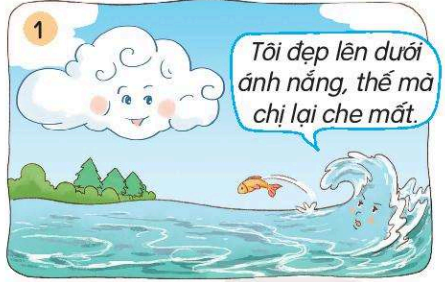 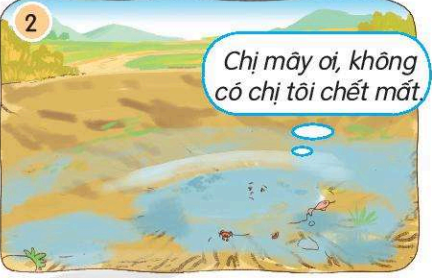 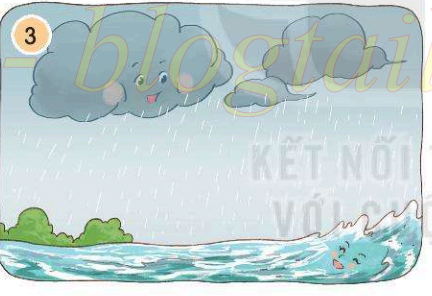 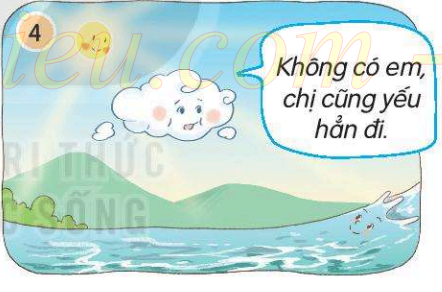 Vận dụng, trải nghiệm
Em ......
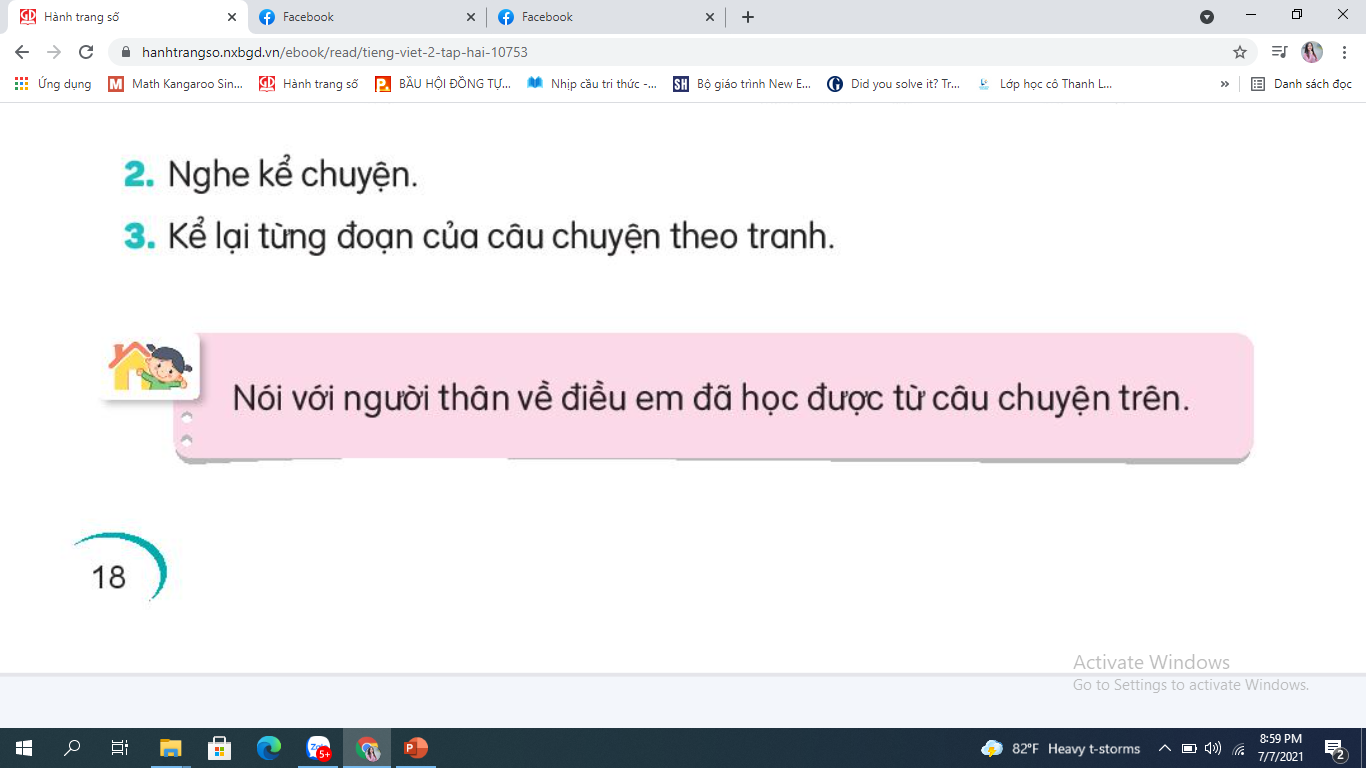